የኢትዮጵያ የሕብረተሰብ ጤና ኢንስቲትዩት
Ethiopian Public Health Institute
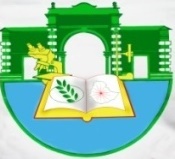 Role of EPHI in the CHAMPS project
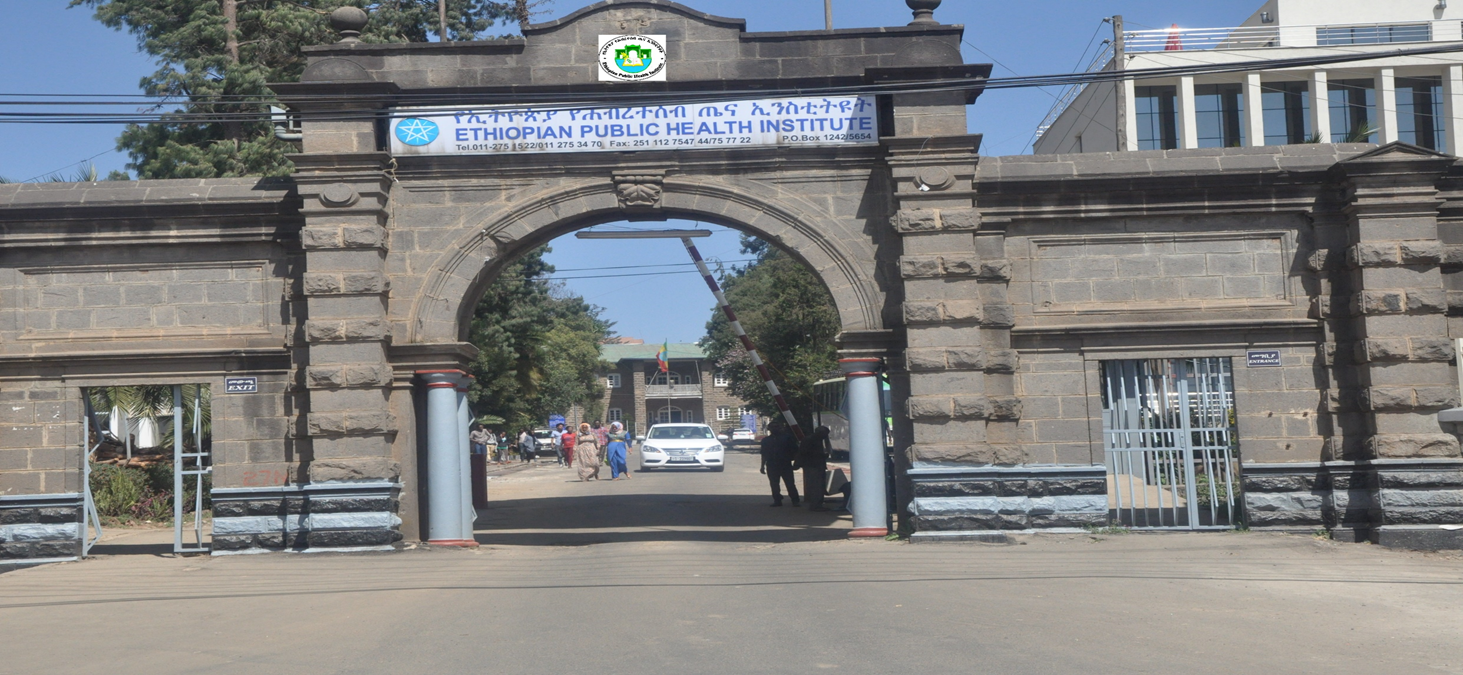 Ebba Abate, PhD, Director General, EPHI
Outline
Background about EPHI

Data to action initiative at EPHI-NDMC

EPHI’s data to action strategy in the context of the CHAMPs project 

CHAPMS Ethiopia and EPHI collaboration with Data Access Working Group

Opportunities and  Challenges 

Way forward
CHAMP: Data to action
EPHI data to action initiative
EPHI- National Data Management Center (NDMC) 
to create a central system to collect, store and manage all health and health-related data 
Indepth analysis using standard scientific methods and techniques
to harmonize data collected from different sources  
to produce policy-relevant findings at national and subnational levels 
to develop a framework to facilitate effective use of data at local and ministerial level as well as at regional and global levels

EPHI has a special position 
to influence policy at the ministry (MOH) and 
to influence action at sub-national public health institute and  
to align efforts with other initiatives
EPHI’s data to action strategy in the context of CHAMPs
Engage FMoH and partners in using CHAMPS and related data for action
EPHI engage a range of groups in understanding the CHAMPS data and their importance to Ethiopia when data are available. 

FMoH, RHBs, partner organizations (such as WHO, UNICEF, and Save the Children), and representatives from the CHAMPS site)

Raise awareness of CHAMPS – results to date and expected to a wider group of organizations including professional associations (Eg. Pediatric association, UNICEF…)  

To discuss how to use the results to influence policies and programs
EPHI’s data to action strategy in the context of the CHAMPs project (cont.)
Make CHAMPS data accessible 
Using EPHI network to ensure use of CHAMPS data for cause of death estimation 
Tailor CHAMPS messaging to various types of external audiences (Eg. media, for national policy)
Integrate CHAMPS data with other existing systems
EPHI’s data to action strategy in the context of the CHAMPs project (cont.)
Ensure full participation of EPHI in the CHAMPS network and project

Active involvement of EPHI in local, national, international CHAMPS network meeting (Scientific advisory committee---)

Share issues, concerns, and solutions; discuss best practices; and establish relationships that support ongoing sharing and support 

engage in non-CHAMPS NPHIs in discussion about how CHAMPS data are relevant for their decision-making
Advisory Board meeting, 31st Oct 2018
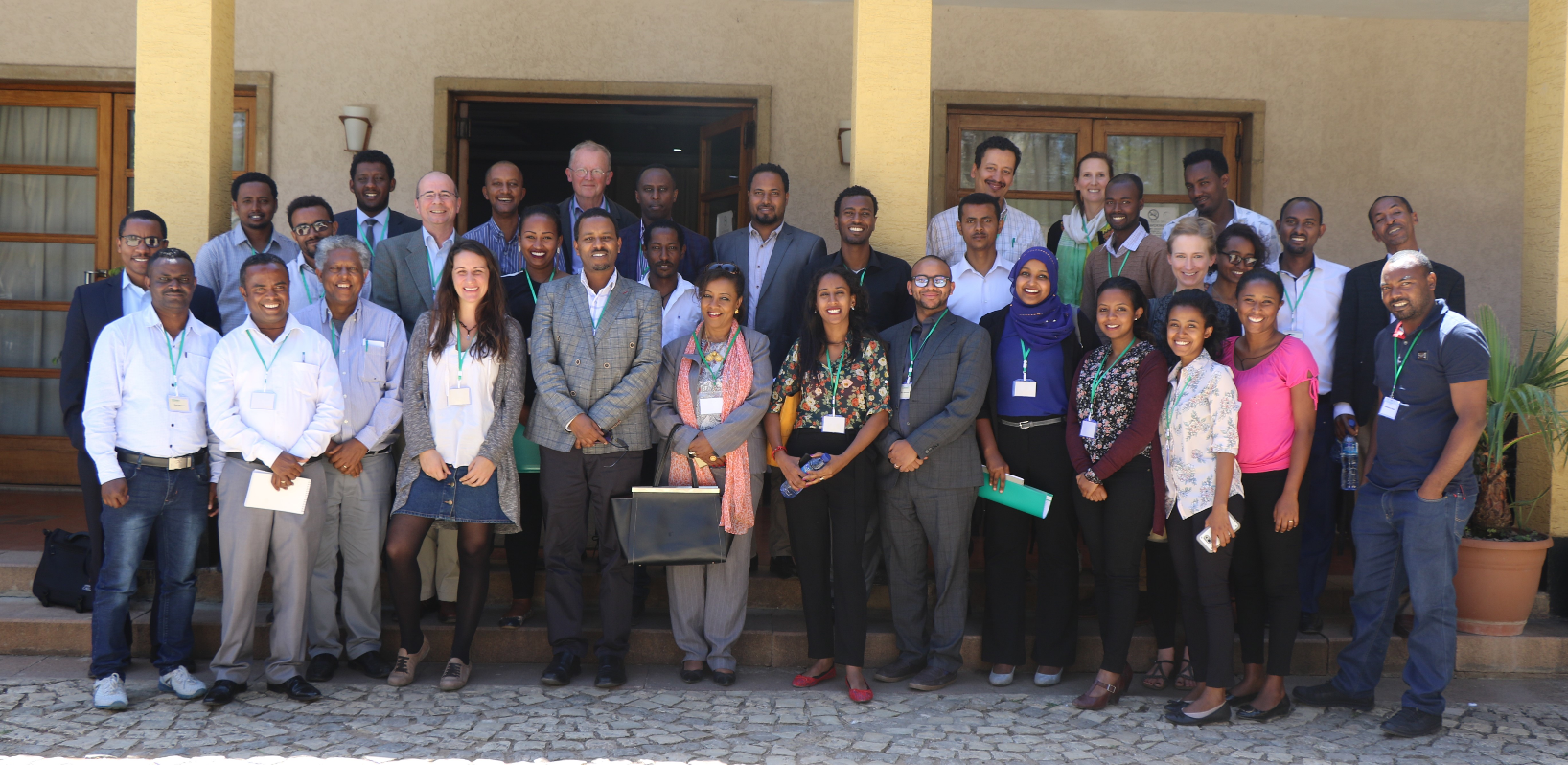 8
EPHI’s data to action strategy in the context of the CHAMPs project
Develop systems and infrastructure to manage and use of CHAMPS data 
Address issues related to data sharing, 
participate in DeCode panels 
Establish/adapt standard digitals system to structure data 
Oversee the systems and data in the systems
Analyze CHAMPS and complementary data 
Harmonize CHAMPS data with other data sources to maximize impact 
Contribute to overall data management and epidemiology at IANPHI
Ensuring the information developed is used widely
CHAPMS Ethiopia and EPHI collaboration with Data Access Working Group (cont.)
Collaborative involvement  on the establishment  of  a  Data Access Working Group  with other CHAMPS site
 
On the development  of informal group, to get key stakeholders together who will have input on data review process and share any specific site-constraints with DAWG
 
Discussion  on data levels specific definitions for the data levels 

On the decision of Data Access Plan agreement with other CHAMPS site
10
CHAPMS Ethiopia and EPHI collaboration with Data Access Working Group (cont.)
Level 1- includes summarized data sets (charts, dashboards, tables) on the CHAMPS website and excludes identifiable data. 

Level 2- includes minimally restricted data and will also have basic end-user license agreement. 

Level 3- will be moderately restricted data and will require a data use agreement between Emory University and requesting individual/organization. 

Level 4- is highly-restricted data and will require IRB approval at Emory and/or potential Ethic Committee approval from each respective CHAMPS site institute from which data is solicited
11
Opportunities and challenges
Opportunities
CHAMPS present a unique opportunity for EPHI to generate reliable and valid data on child mortality and cause of death 
EPHI has systems in place at different levels (from national to community) 
For notifiable disease surveillance 
Case based surveillance (eg. HIV)
Mortality surveillance (eg, Maternal and perinatal death surveillance)
Death review (decode)
Response (rapid response team, data for local and national action)  

EPHI provides quality laboratory, back and referral services
Opportunities and challenges(cont.)
Challenges 
Poor engagement 
Poor awareness 
Other factors
Way forward
Hiring professionals to improve engagement 
Improve participation in the monthly data access working group meeting 
Develop data sharing platform with Haromay University, Kersa HDSS and CHAMPS project
Explore EPHI’s data sharing platform for notifiable health events 
Explore EPHI’s data sharing platform for Maternal and Perinatal Death Surveillance and Response system 
Establish secured electronic data transfer system and in house data storage with backup
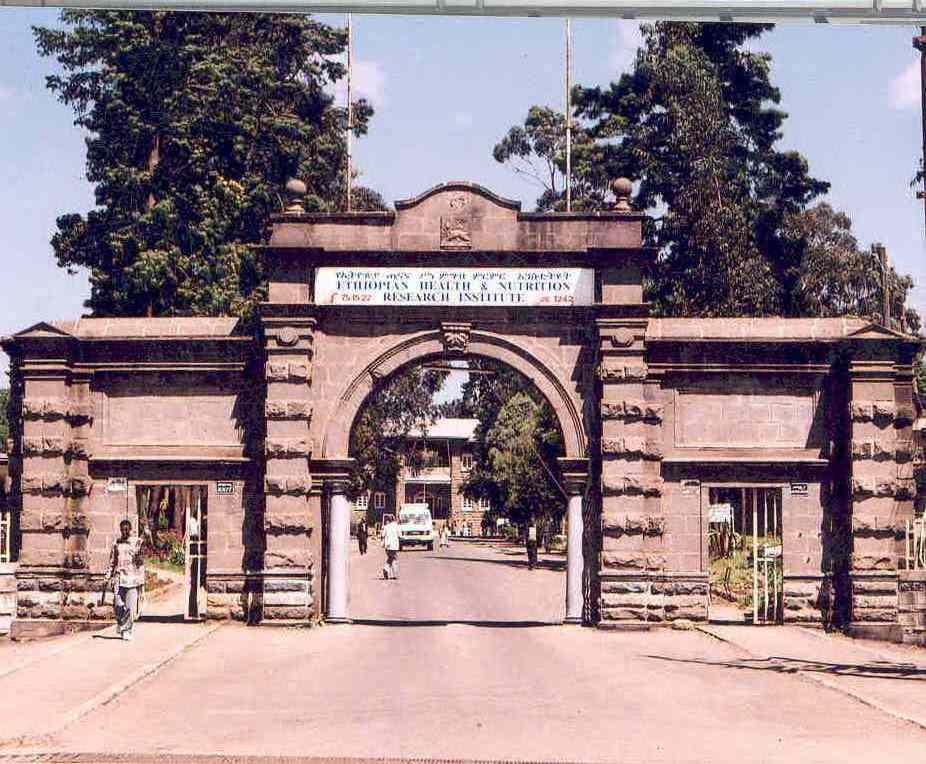 Thank you
15